Chapter 1
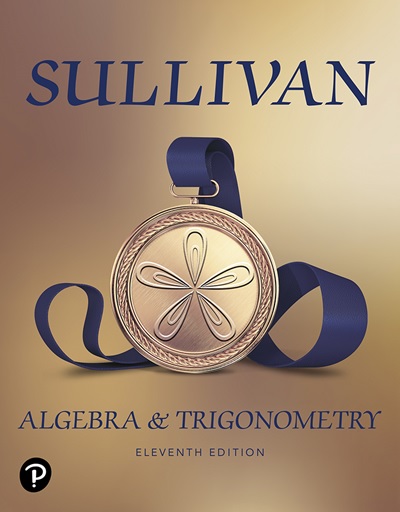 Equations and Inequalities
Section 1.1
Linear Equations
Objectives
Solve a Linear Equation
Solve Equations That Lead to Linear Equations
Solve Problems That Can Be Modeled by Linear Equations
Procedures That Result in Equivalent Equations (1 of 2)
Interchange the two sides of the equation:
Replace 3 = x by x = 3
Simplify the sides of the equation by combining like terms, eliminating parentheses, and so on:
Replace (x + 2) + 6 = 2x + (x + 1)
by x + 8 = 3x + 1
Add or subtract the same expression on both sides of the equation:
Replace 3x – 5 = 4
by (3x – 5) + 5 = 4 + 5
•
Procedures That Result in Equivalent Equations (2 of 2)
Multiply or divide both sides of the equation by the same nonzero expression:
Replace

by
If one side of the equation is 0 and the other side can be factored, then write it as the product of factors:
Replace x2  3x = 0 by x(x  3) = 0
Example 1: Solving an Equation (1 of 2)
Solve the equation: 4x – 5 = 7
Replace the original equation by a succession of equivalent equations.
Add 5 to both sides.
Simplify.
Divide both sides by 4.
Simplify.
Example 1: Solving an Equation (2 of 2)
The last equation, x = 3, has the solution 3. 
All these equations are equivalent, so 3 is the only solution of the original equation, 4x – 5 = 7. 
Check the solution by substituting 3 for x in the original equation.




The solution checks. The solution set is {3}.
Steps for Solving Equations
Step 1: List any restrictions on the domain of the variable.
Step 2: Simplify the equation by replacing the original equation by a succession of equivalent equations using the procedures listed earlier.
Step 3: If the result of Step 2 is a product of factors equal to 0 use the Zero-Product Property to set each factor equal to 0 and solve the resulting equations.
Step 4: Check your solution(s).
Linear Equation in One Variable (1 of 2)
DEFINITION Linear Equation in One Variable
A linear equation in one variable is an equation equivalent in form to
ax + b = 0	 a ≠ 0
where a and b are real numbers.
Linear Equation in One Variable (2 of 2)
Sometimes a linear equation is called a first-degree equation, because the left side is a polynomial in x of degree 1.
To solve a linear equation, we isolate the variable:
	ax + b = 0		a ≠ 0
	      ax = –b		Subtract b from both sides.
				Divide both sides by a, a ≠ 0.
The linear equation ax + b = 0, a ≠ 0, has the single
 solution
Example 2: Solving a Linear Equation (1 of 4)
Solve the equation:

To clear the equation of fractions, multiply both sides by 12, the least common multiple (LCM) of
the denominator of the fractions
Example 2: Solving a Linear Equation (2 of 4)
Multiply both sides by 12, 					the LCM of 4 and 3.

Use the Distributive Property on the left and the Associative Property on the right.

Use the Distributive Property.
Example 2: Solving a Linear Equation (3 of 4)
Combine like terms.
				Subtract 9 from both sides.
				Simplify.
				Subtract 4x from both sides.
				Simplify.
				Multiply both sides by –1.
Example 2: Solving a Linear Equation (4 of 4)
Substitute –15 for x in the expressions on the left and right sides of the original equation, and simplify. If the two expressions are equal, the solution checks.  




Since the two expressions are equal, the solution checks. The solution set is {–15}.
Example 3: Solving a Linear Equation Using a Calculator (1 of 2)
Solve the equation:
Round the answer to two decimal places.  
To avoid rounding errors, solve for x before using a calculator.
Example 3: Solving a Linear Equation Using a Calculator (2 of 2)
Now use your calculator. 


The solution, rounded to two decimal places, is 0.07.
Store the calculator solution 0.0682486167 in 
memory and proceed to evaluate
Example 4: Solving an Equation That Leads to a Linear Equation (1 of 2)
Solve the equation: x(1 + 2x) = (2x – 1)(x – 2)

x + 2x2 = 2x2 – 5x + 2	Multiply and combine 					like terms.
         x = –5x + 2		Subtract 2x2 from both sides.
       6x = 2 			Add –5x to both sides.
				Divide both sides by 6.
Example 4: Solving an Equation That Leads to a Linear Equation (1 of 2)
Check: x(1 + 2x) = (2x – 1)(x – 2)





The two expressions are equal, so the solution checks. 
The solution set is
Example 5: Solving an Equation That Leads to a Linear Equation (1 of 4)
Solve the equation:

First, notice that the domain of the variable is 

Clear the equation of fractions by multiplying both sides by the least common multiple of the denominators of the three fractions, (2x + 3)(x – 1).
Example 5: Solving an Equation That Leads to a Linear Equation (2 of 4)
Multiply both sides by (2x + 3)(x – 1).

Use the Distributive Property on the right side.


Simplify.
Example 5: Solving an Equation That Leads to a Linear Equation (3 of 4)
Apply the Distributive 					Property.
				Combine like terms.
				Subtract 7 from both sides.
				Divide both sides by –2.
Example 5: Solving an Equation That Leads to a Linear Equation (4 of 4)
Check:





The solution checks. The solution set is {3}.
Example 6: An Equation with No Solution (1 of 3)
Solve the equation:

First, note that the domain of the variable is {x|x ≠ –3}. 
Since the two quotients in the equation have the same denominator, x + 3, simplify by multiplying both sides by x + 3. 
The resulting equation is equivalent to the original equation, since we are multiplying by x + 3, which is not 0. (Remember, x ≠ –3).
Example 6: An Equation with No Solution (2 of 3)
Multiply both sides by x + 3.


Use the Distributive Property on the right.


Simplify.
Example 6: An Equation with No Solution (3 of 3)
Combine like terms.
					Add 2x to both sides.
					Divide both sides by 4.

The solution appears to be –3. But recall that –3 is not in the domain of the variable, so this value must be discarded.
The equation has no solution. The solution set is ∅.
Example 7: Converting Temperature to Celsius from Fahrenheit (1 of 3)
Temperature is measured in both degrees Fahrenheit (°F) and degrees Celsius (°C), which are related by the formula 


What are the Celsius temperatures corresponding to Fahrenheit temperatures of 32°, 50°, 68°, and 86°F?
Example 7: Converting Temperature to Fahrenheit from Celsius (2 of 3)
We could solve four equations for C by replacing F each time by 32, 50, 68, and 86.
Instead, it is much easier and faster to first solve
the equation                     for C and then to
substitute in the values of F. 
				Subtract 32 from both sides.
				Multiply both sides by
Example 7: Converting Temperature to Fahrenheit from Celsius (3 of 3)
Now do the required arithmetic.
Steps for Solving Applied Problems (1 of 3)
Step 1: Read the problem carefully, perhaps two or three times. Pay particular attention to the question being asked in order to identify what you are looking for. Identify any relevant formulas you may need (d = rt, A = r2, etc.). If you can, determine realistic possibilities for the answer.
Step 2: Assign a letter (variable) to represent what you are looking for, and, if necessary, express any remaining unknown quantities in terms of this variable.
Steps for Solving Applied Problems (2 of 3)
Step 3: Make a list of all the known facts, and translate them into mathematical expressions. These may take the form of an equation (or, later, an inequality) involving the variable. The equation (or inequality) is called the model. If possible, draw an appropriately labeled diagram to assist you. Sometimes a table or chart helps.
Steps for Solving Applied Problems (3 of 3)
Step 4: Solve the equation for the variable, and then answer the question, using a complete sentence.
Step 5: Check the answer with the facts in the problem. If it agrees, congratulations! If it does not agree, review your work and try again.
Example 8: Investments (1 of 5)
A total of $10,000 is to be invested, some in stocks and some in bonds. If the amount invested in bonds is one-fourth that invested in stocks, how much is invested in each category? 

Step 1: Determine what you are looking for.
	We are being asked to find the amount of two investments. These amounts must total $10,000.
Example 8: Investments (2 of 5)
Step 2: Assign a variable to represent what you are looking for. If necessary, express any remaining unknown quantities in terms of this variable.
If s equals the amount invested in stocks, then the rest of the money, $10,000 – s, is the amount invested in bonds.
Example 8: Investments (3 of 5)
Step 3: Translate the English into mathematical statements. Sometimes a table can be used to organize the information. 
Set up a table:


We also know that:
one-fourth that in stocks
Amount invested in bonds
is
Example 8: Investments (4 of 5)
Step 4: Solve the equation and answer the original question.
					





So $8000 is invested in stocks, and $10,000 – $8000 = $2000 is invested in bonds.
Example 8: Investments (5 of 5)
Step 5: Check your answer with the facts presented in the problem.
The total invested is $8000 + $2000 = $10,000, and the amount in bonds, $2000 is one-fourth that in stocks, $8000.
Example 9: Determining an Hourly Wage (1 of 4)
Leigh is paid time-and-a-half for hours worked in excess of 40 hours and double-time for hours worked on Sunday. If Leigh had gross weekly wages of $1083 for working 50 hours, 4 of which were on Sunday, what is her regular hourly rate?

Step 1: We are looking for an hourly wage. Our answer will be expressed in dollars per hour.
Example 9: Determining an Hourly Wage (2 of 4)
Step 2: Let x represent the regular hourly wage, measured in dollars per hour. 
	Then 1.5x is the overtime hourly wage, and 2x is the hourly wage for Sundays.
Step 3: Set up a table:
Example 9: Determining an Hourly Wage (3 of 4)
Step 3: The sum of regular salary, overtime and Sundays will equal $1083.
From the table,   40x + 9x + 8x = 1083.
Step 4: 		40x + 9x + 8x = 1083	The Model
				      57x = 1083	
				          x = 19.00
Leigh’s regularly hourly wage is $19.00 per hour.
Example 9: Determining an Hourly Wage (4 of 4)
Step 5: 
Forty hours yields a salary of 40(19.00) = $760,
overtime yields a salary of 6(1.5)(19.00) = $171, and
Sundays yield a salary of 4(2)(19.00) = $152, for a
total of $760 + $171 + $152 = $1083.